Research Subcommittee Chair’s Breakfast Meeting
Indianapolis, Summer 2024
Bill Murphy
Chair, Research Administration Committee
INDY 2024
RAC Activity
3 Research Topic Acceptance Requests (RTAR)
2 Accepted with comments
1 Returned
7 Work Statements 
4 Conditionally Accepted
3 Returned
1 Work Statements for Publication
1 Conditionally Accepted 
0 Contractor Selections for Projects
RAC Membership for SY 23-24
Awards
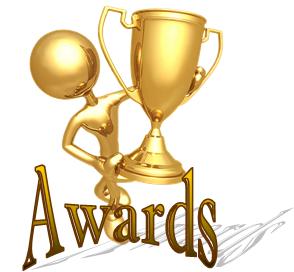 RAC administers five awards and grants:
Grant in Aid
New Investigator Award
Homer Addams Award
Service to ASHRAE Research - "WE NEED NOMINATIONS" 
Innovative Research Grant
Grant in Aid
Purpose: To acknowledge graduate students researching ASHRAE related technology, and welcome them into the society
Up to $10,000 plus additional $1500 for paper presentation
Selected top 20 candidates during spring meeting from 67 applications.
Recent Budget Impacts
Total Annual RAC expenditures by society year
SY 2019-20	$5.0M
SY 2020-21	$4.9 M
SY 2021-22	$5.0.M
SY 2022-23	$5.5 M
SY 2023-24 	$5.6 M


RAC has approved to potentially release 6 TRPs for bid this fall if ready.
RAC funding approval limit has been increased from $250K to $350k due to inflation pressures post-CoVID-19.
New Investigator Award
Purpose: To enhance careers of new (<5y) faculty members and promote research related to ASHRAEs goals
Highly competitive award based on teaching and research accomplishments and plans
Award up to $125k over 3 years to support research
14 applications reviewed during winter meeting.
2024 New Investigator Award:
Dr. Riley Barta
Purdue University
Practical Challenges of Zeotropic Mixtures: 
Carnot vs. Lorenz
Service to ASHRAE Research
Recognizes individual for excellence in volunteer service to Society Research
Nominated by TC/TG Chairs

Key dates:
- Submission deadline: September 1
- RAC reviews and selects awardee during the Fall
- Winner announced at winter meeting
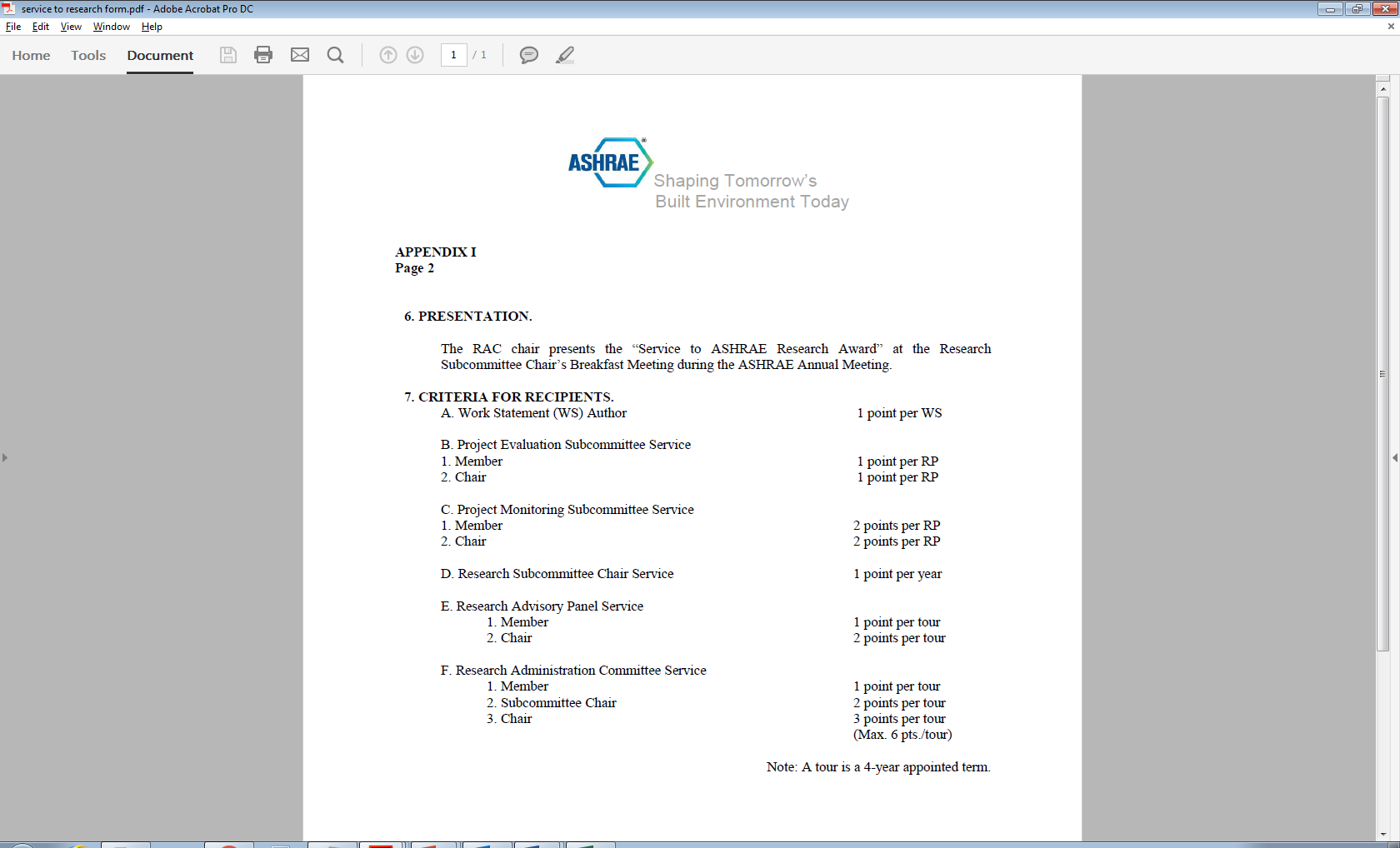 Training
Project Monitoring Subcommittee (PMS) Training required for all new PMS members
Membership Selection
Review Procedures
Reporting Requirements
Final Project Acceptance

Next session will be a recorded webinar posted to the ASHRAE.org research website by early August 2024.
Publication Topic Acceptance Request (PTAR)
Similar to the RTAR for research projects, but addresses issues relevant to publication efforts
Key differences:






TC will fill out and submit PTAR form to MORTS
PTAR Process
Unlike the RTAR stage, we cannot skip the PTAR since it will be used to coordinate efforts between RAC and Publications Committee
PTAR reviewed by the Publications Committee to assess Market need for the Publication 
Other available guidance
Age of other guidance
Appropriateness as a stand-alone publication (as opposed to in handbook)
Work Statement for Publications (WSP)
If Publications Committee approves and RAC concurs, the TC may prepare a Work Statement for Publications (WSP)
Key difference between WSP and WS



WSPs will be reviewed by RAC to ensure that the publication project is biddable and that appropriate evaluation criteria is in place to use when comparing bids
RAC RTAR Web Tool
BETA Testing by 3 RAC members/ 3 TC members is planned for July 2024.
Volunteers are requested.  Ideally, we could have both members who are very familiar with the process, and members who are less experienced, so we can assure its usable by the widest audience. 

If you are interested, please discuss with your RL today and let Natascha Milesi Ferretti know if you would like to volunteer.
ASHRAE’s Research Strategic Plan
Identifies key research needs to develop standards, guidelines, best practices, and educational material
Guides TCs while developing research projects
Used by RAC to justify using ASHRAE funds
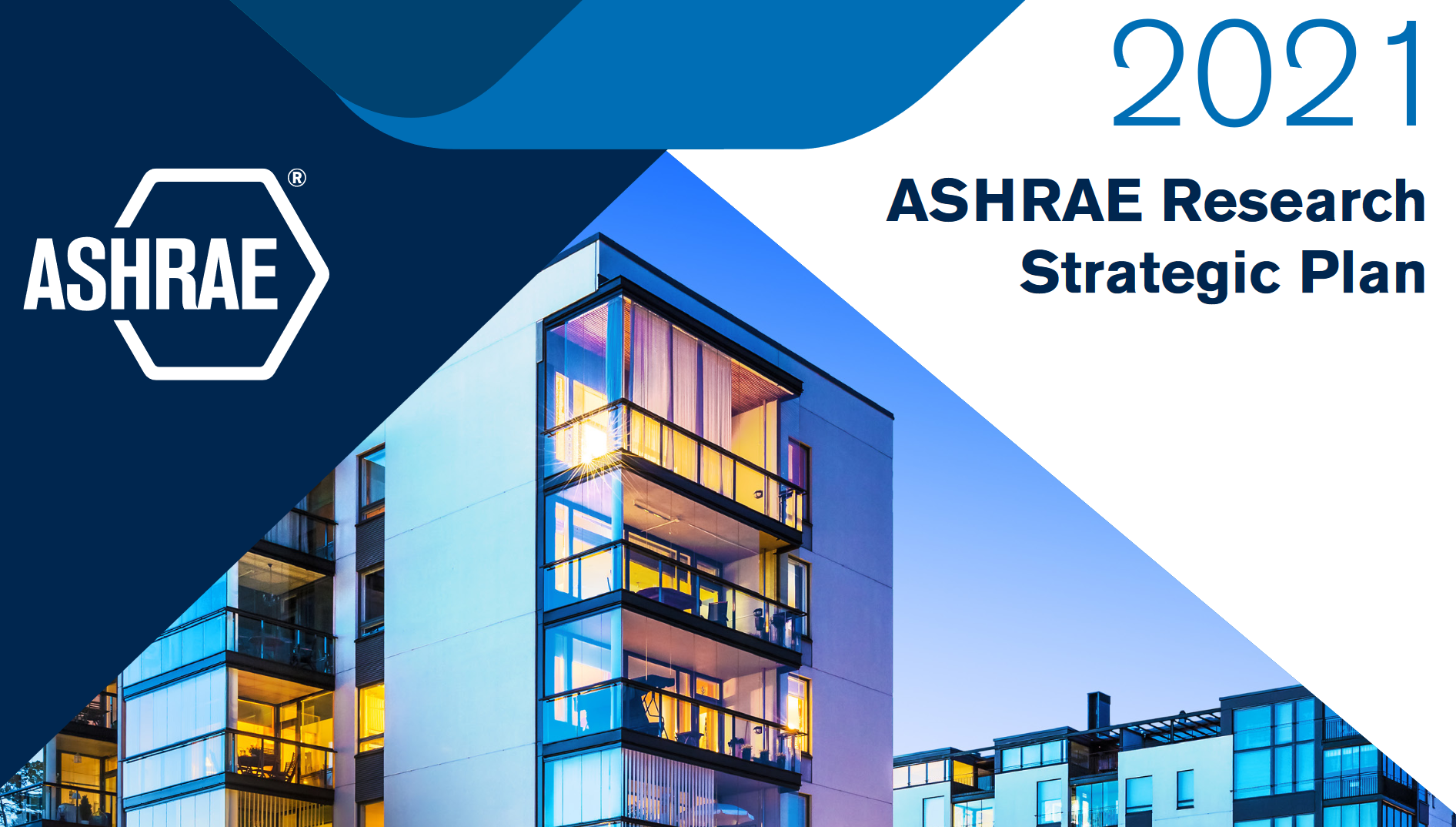 Thank You!
RAC Members
Research Subcommittee Chairs
PES and PMS members
Steve Hammerling (MORTS)
Donna Daniel (AMR)